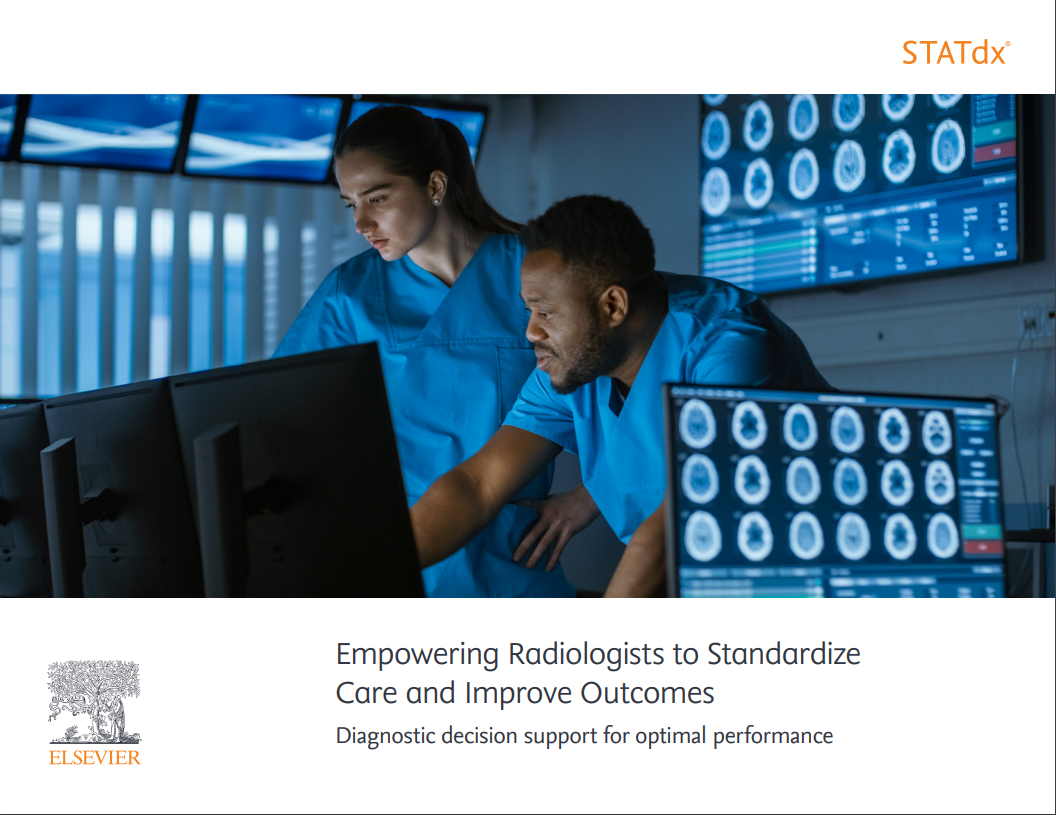 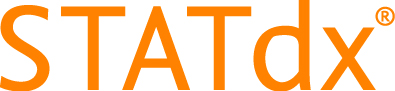 STATdx, radyolojinin her alanında tanınmış uzmanların toplu klinik deneyimlerine ve bilgilerine anında erişim sağlayan bir teşhis karar destek sistemidir.
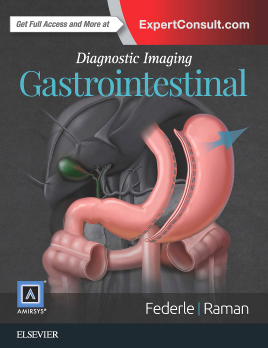 Kapsam:

4.000+ genel ve karmaşık teşhis bilgisi
200.000+ imaj 
1.300 uzman ayırıcı tanı modülü
20.000.+ sınıflandırılmış hasta vaka örneği
300 geniş kapsamlı anatomy modülü
Biopsi prosedürleri, tablolar and hesaplayıcılar
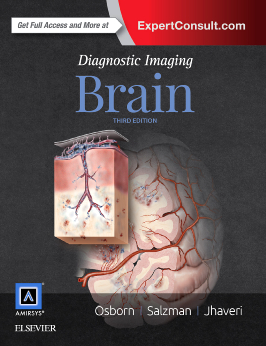 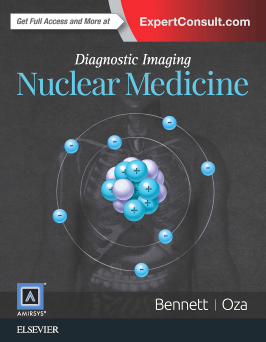 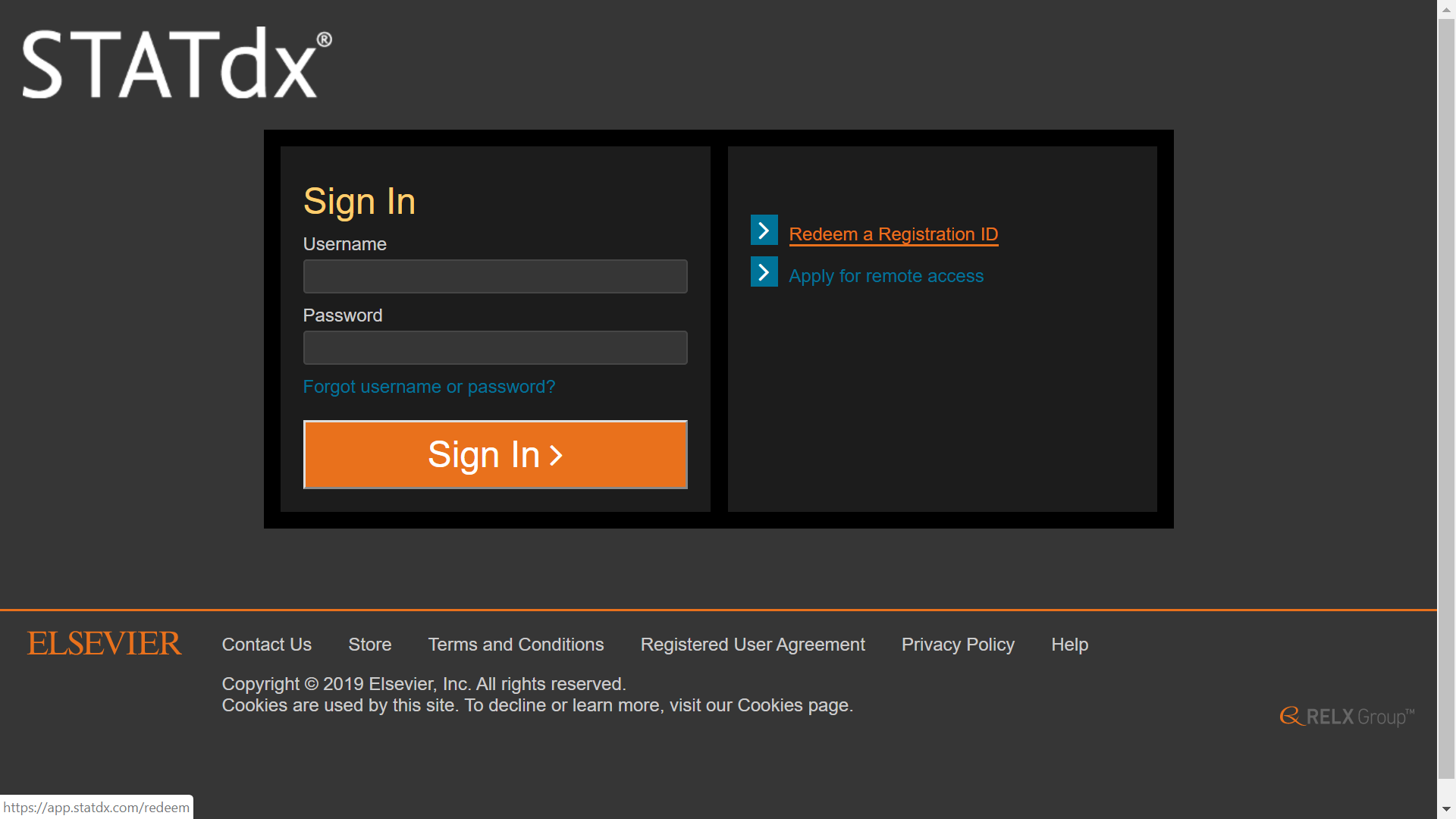 https://app.statdx.com
Librarians and the healthcare system - Leading change through information
10-7-2018
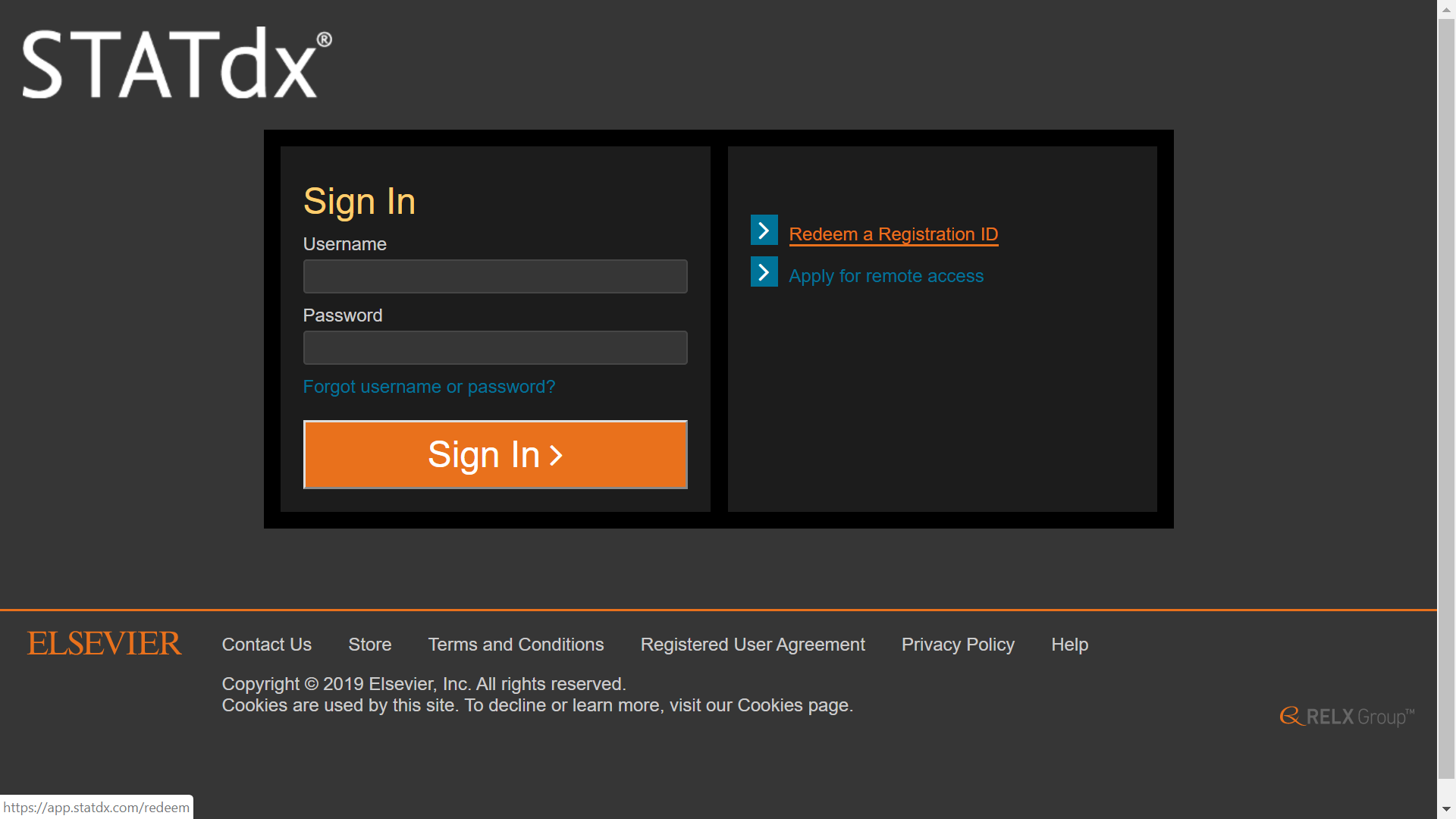 https://app.statdx.com/redeem
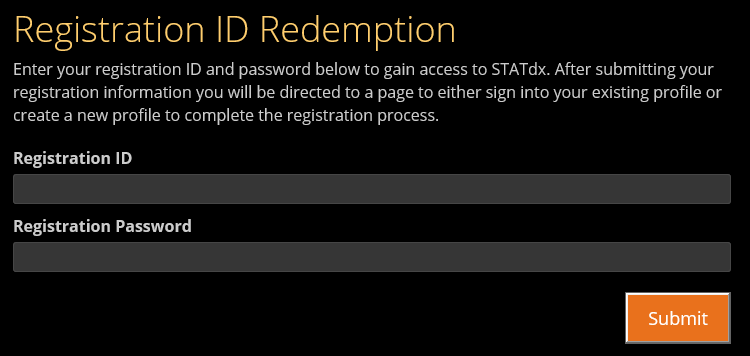 Librarians and the healthcare system - Leading change through information
10-7-2018
STATdx hakkında daha fazla bilgi ve kullanıcı ipuçları
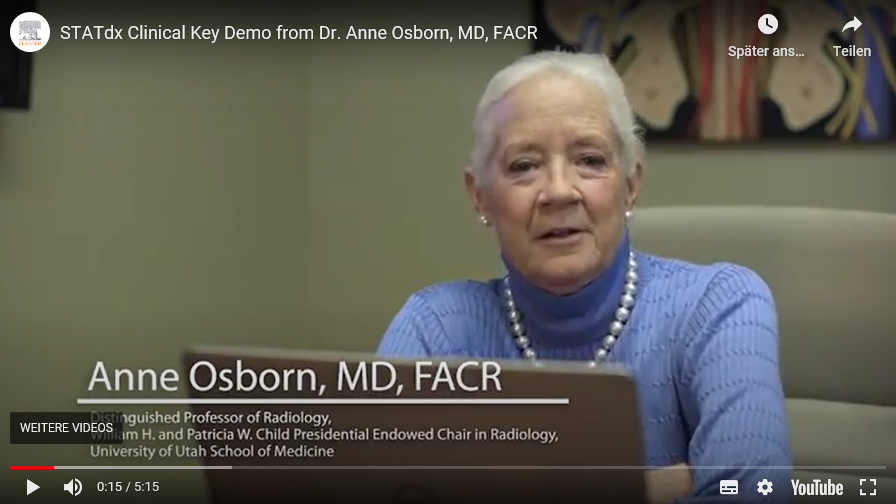 The power of STATdx and ClinicalKey

Dünyaca Ünlü Radyolog Anne Osborn, MD, FACR'den bilgi alın.

Dr. Osborn’un, kafa içi basıncı yaşayan 8 yaşındaki bir erkek çocuğunun acil servis vakasını tartışırken izleyin.
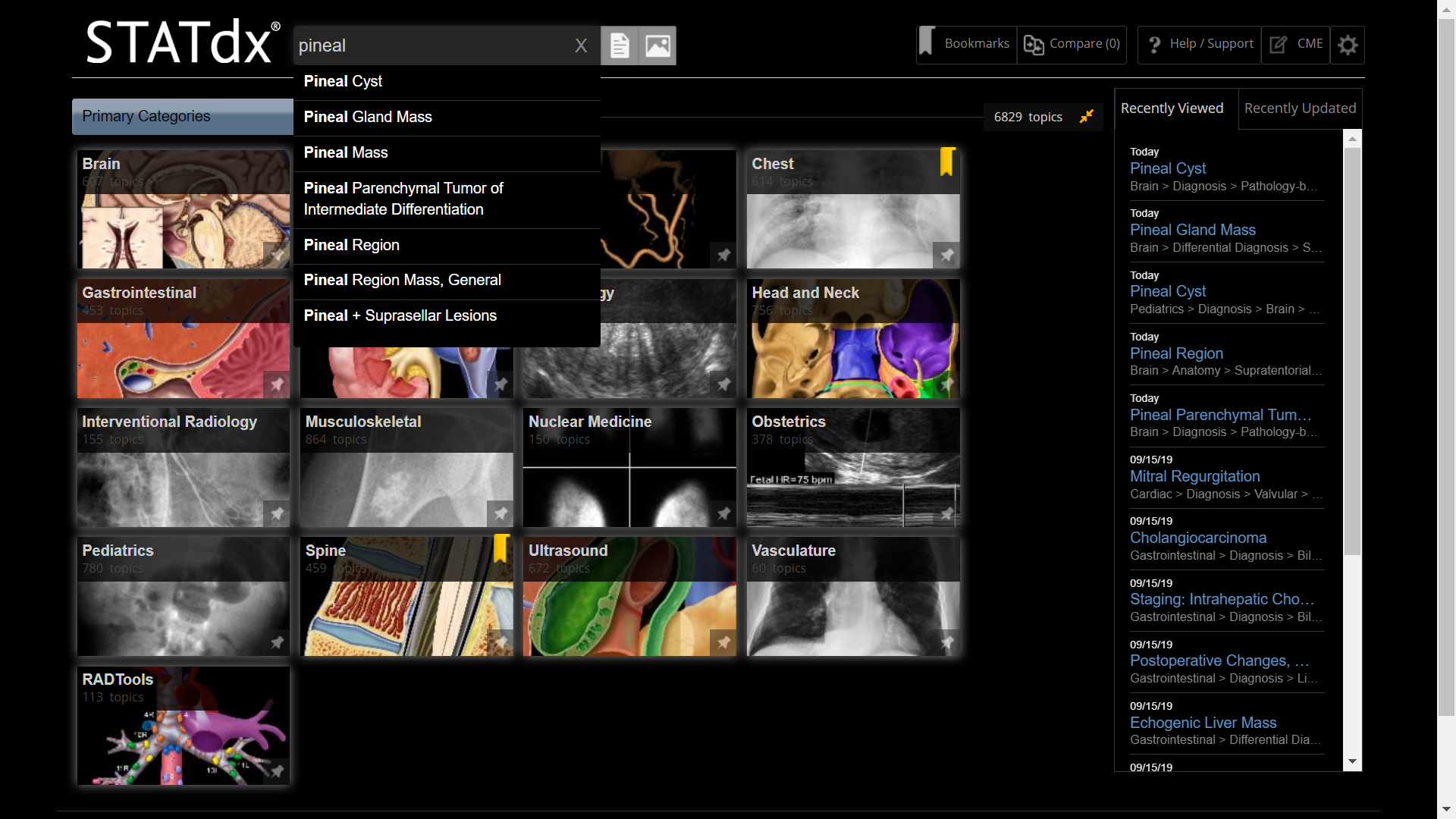 Metin veya resim aramaya başlayın veya bir vücut sisteminden tarayın.
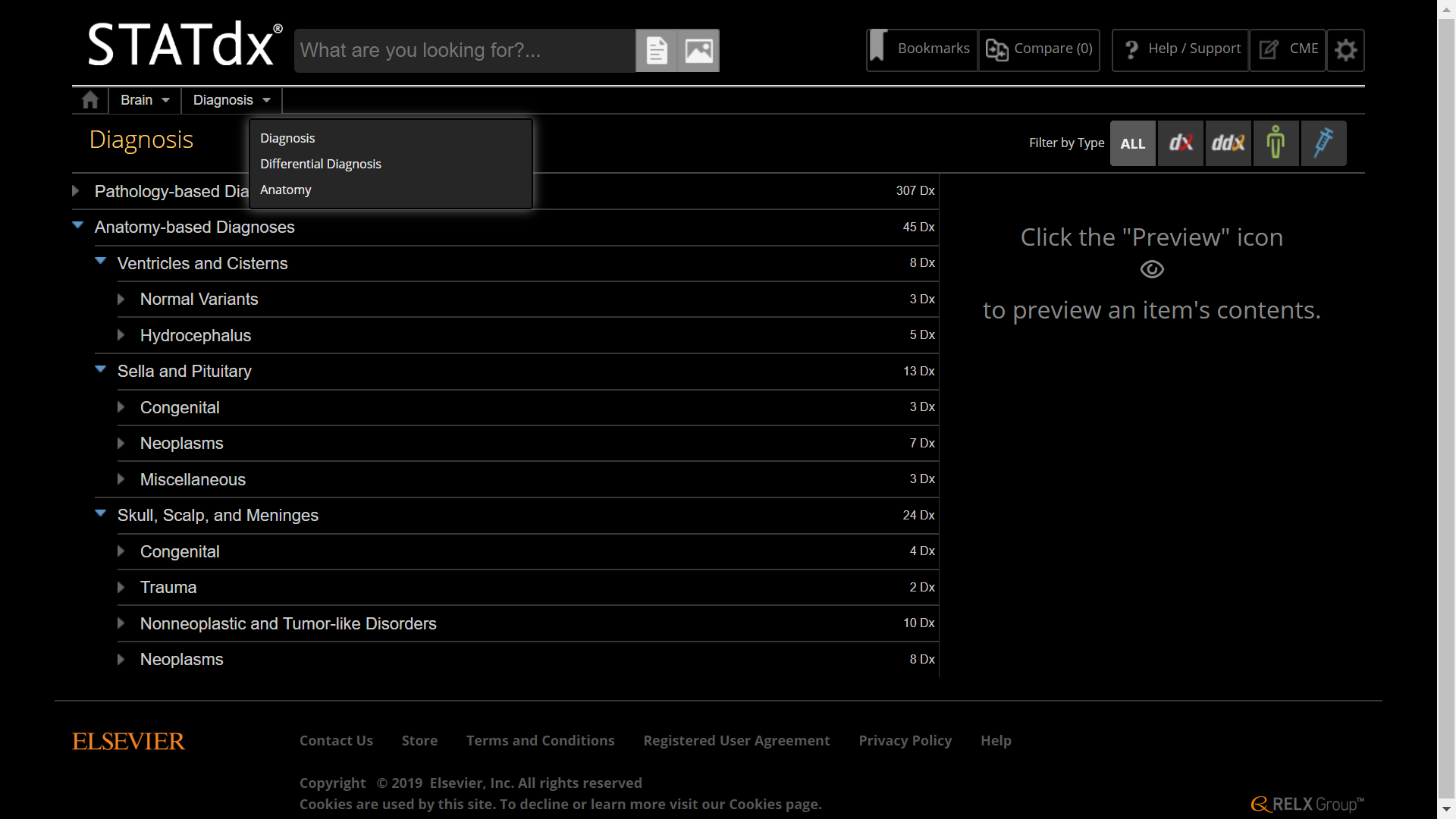 Tanı, Ayırıcı Tanı, anatomi veya prosedürlere göre filtreleyin
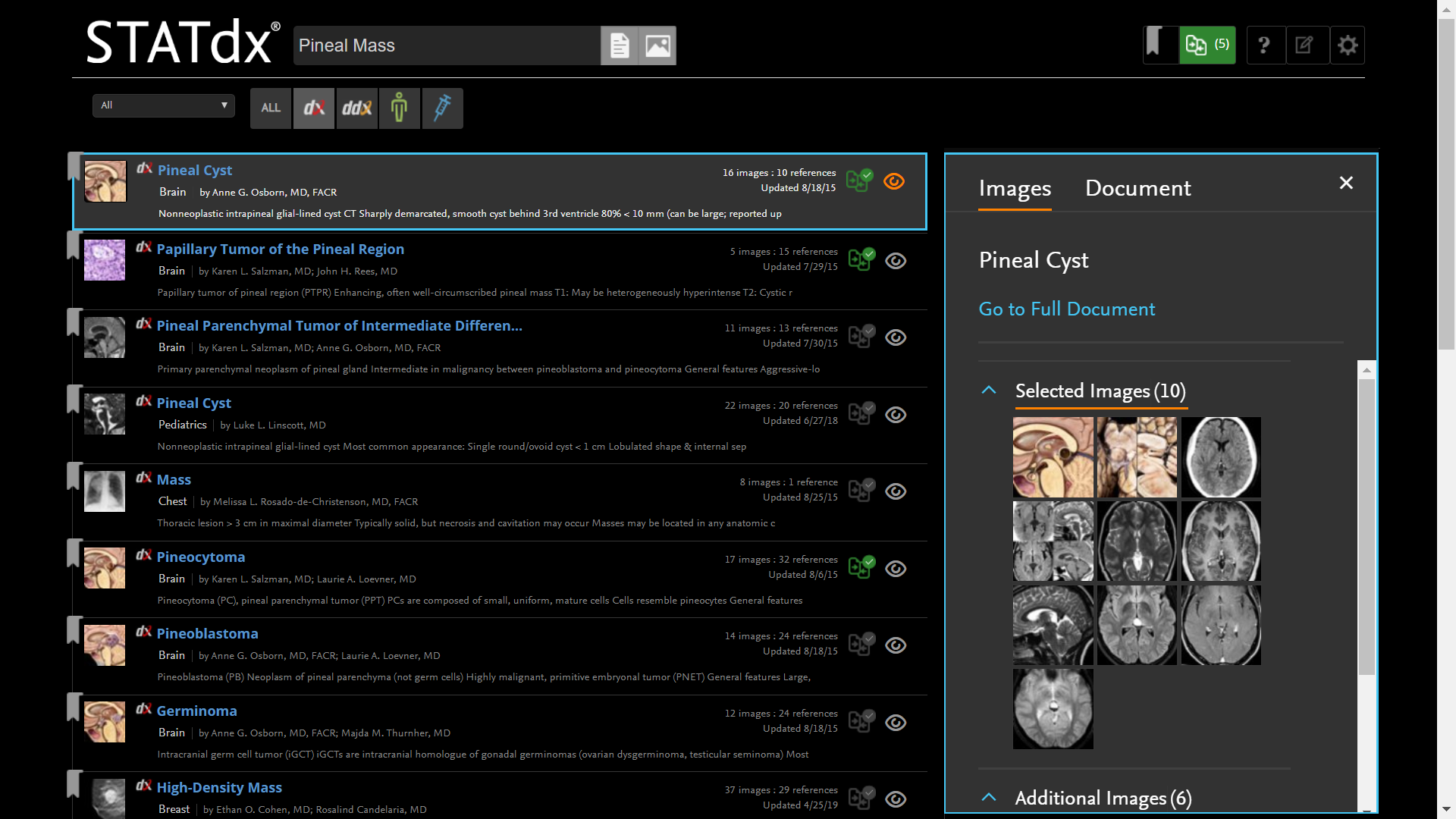 Önizleme yapın, metinler / resimler arasında geçiş yapın ve karşılaştırmak için Tanılar ekleyin
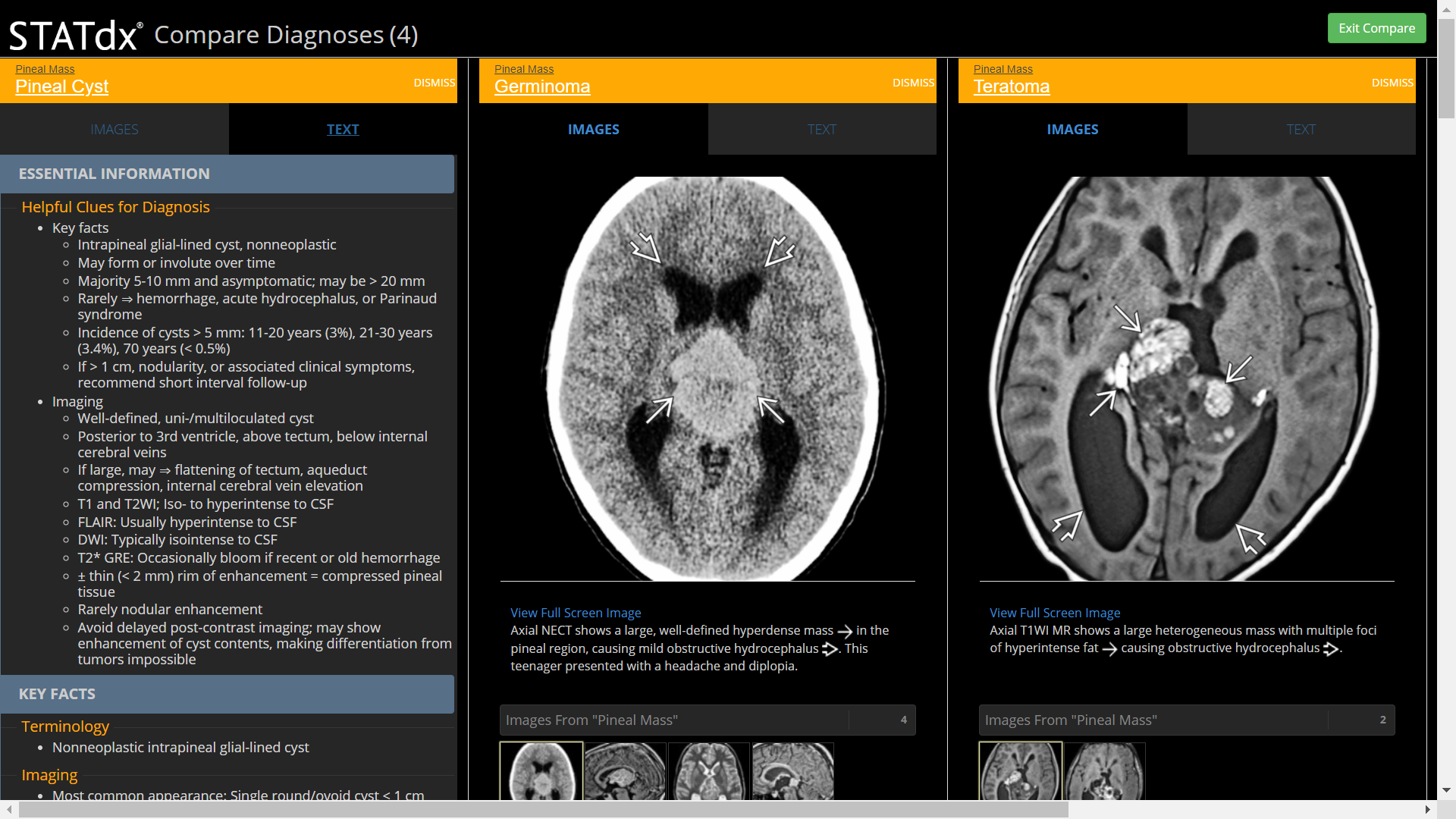 Tanıları, metin ve imajlarla birlikte yan yana karşılaştırın. İlişkili olmayan tanıları eleyin.
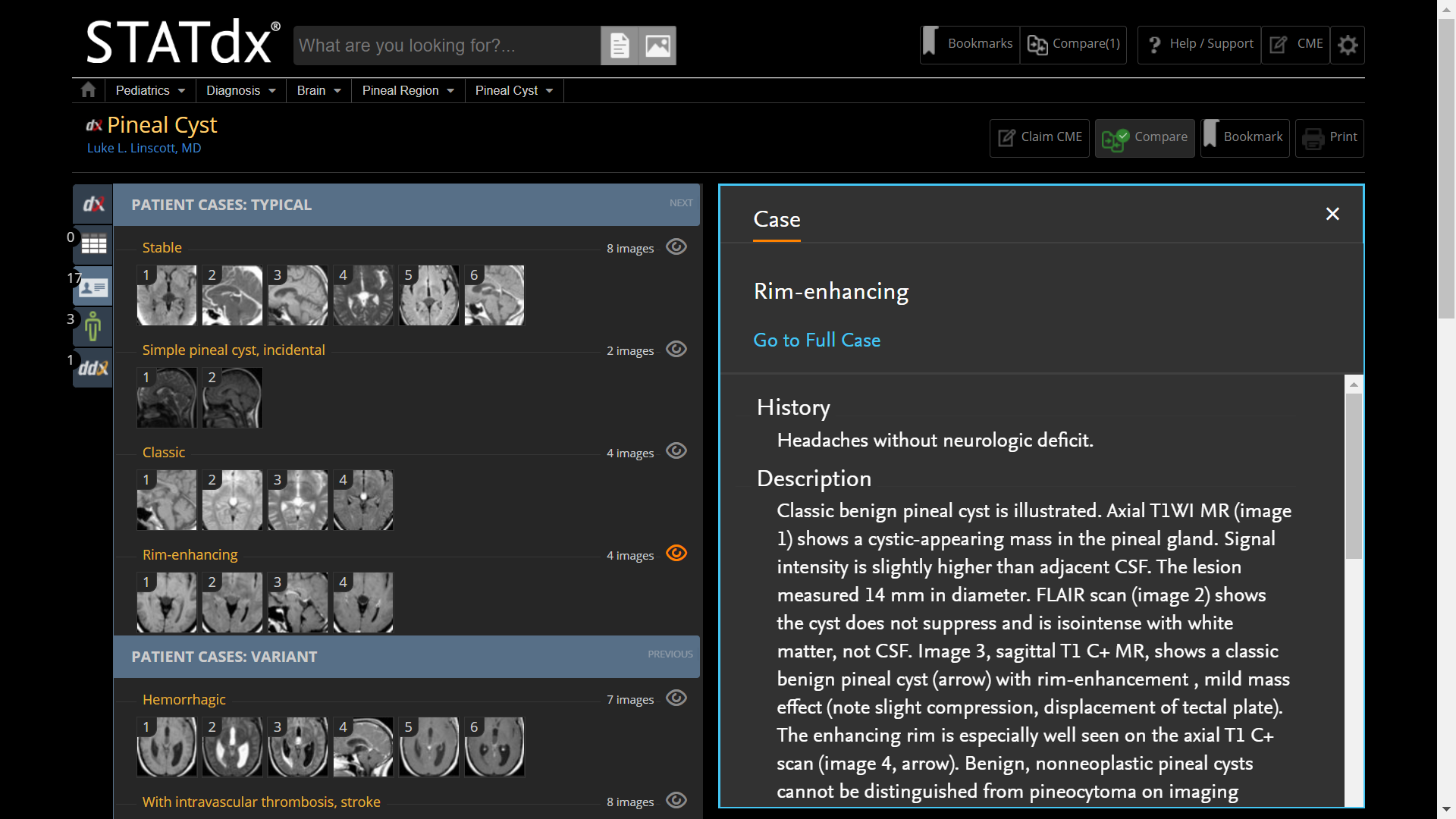 Tipik ve değişken hasta vakalarını inceleyin.
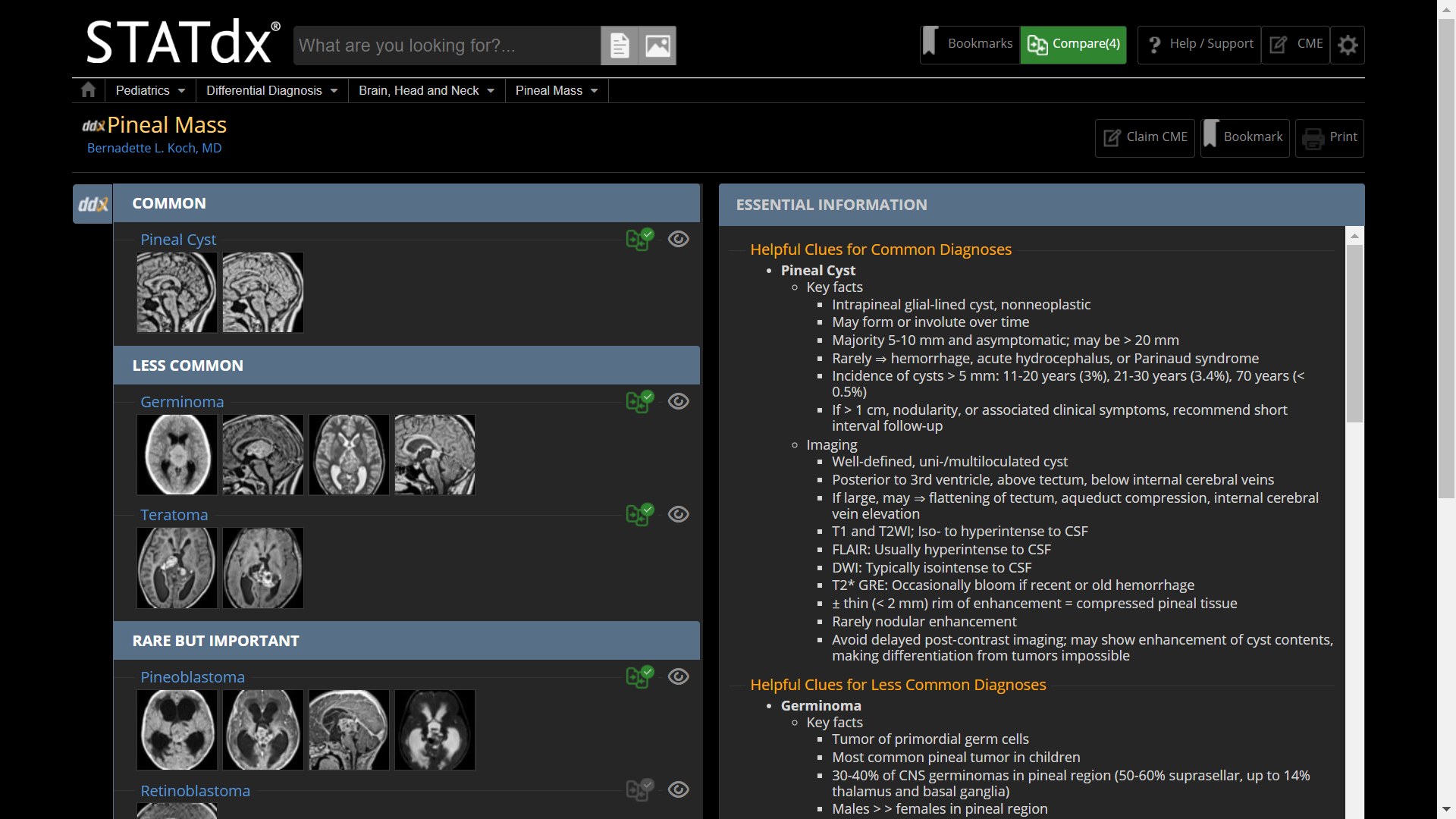 Temel rehber bilgiler ile Ayırıcı Tanılara genel bakış
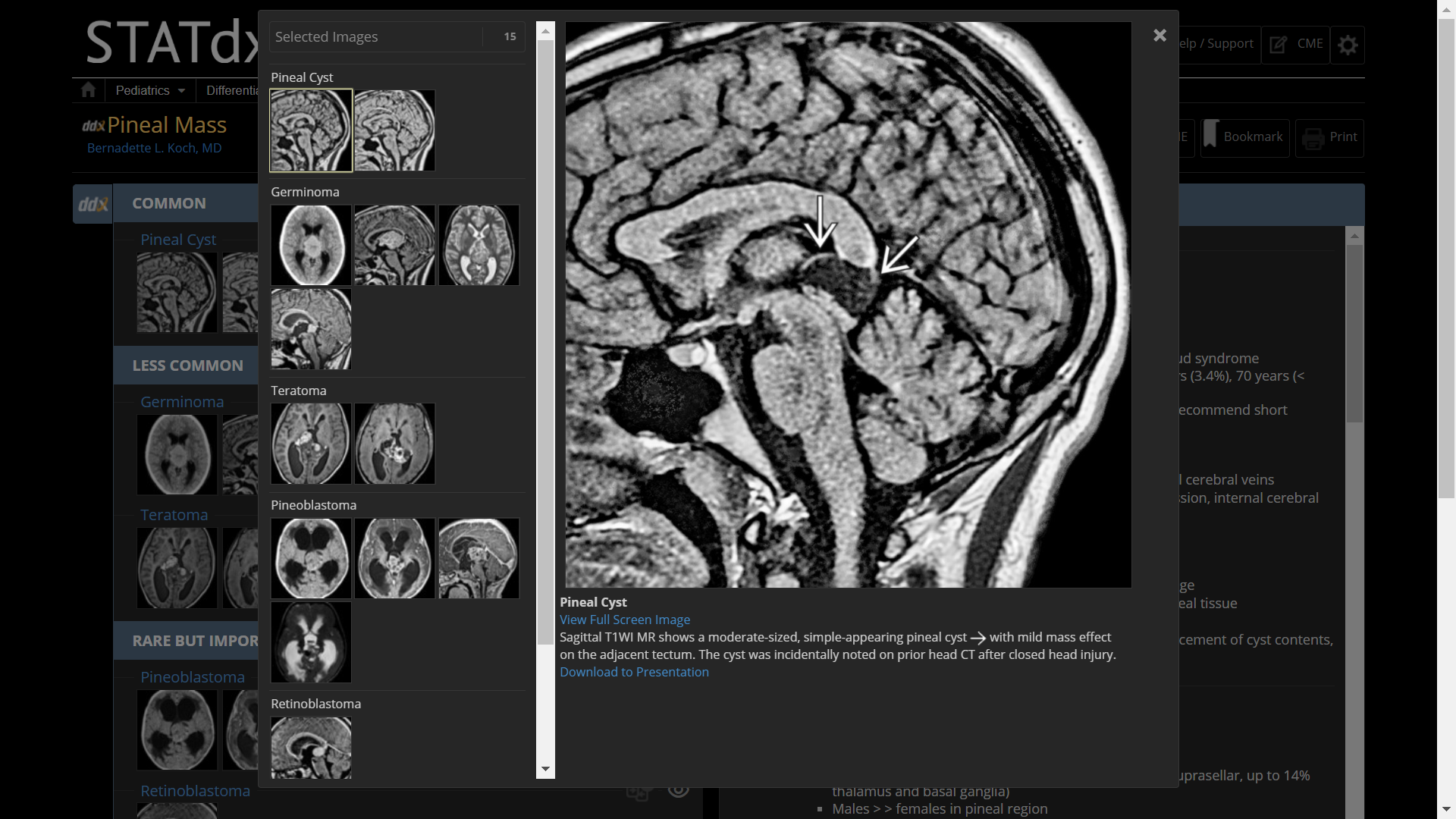 İmajları tam ekran  görüntüleyin ve sunum slaytına indirin.
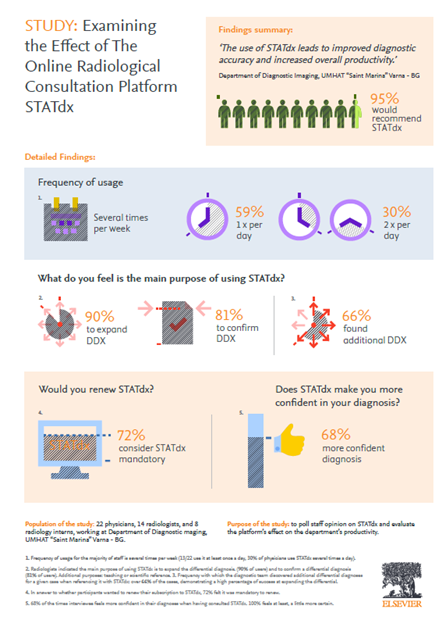 Radyolojide STATdx’in katkısı*
STATdx, tanılama hatalarının azaltılmasına yardımcı olmaktadır ve özellikle nadir veya karmaşık görüntüleme vakalarını teşhis ederken değerlidir.
Doğrudan Karşılaştırmada:
STATdx kullanmak tanılama hatasını% 19 azalttı.
STATdx kullanan daha yeni radyologlar1 hata oranlarını% 24 azalttı.
En zor durum2 için, STATdx kullanmak tanılama hatasını % 37 oranında azaltmıştır.
* RSNA ve ECR konferansları sırasında doğrudan karşılaştırma testlerinde görüldüğü gibi 1-Yeni radyologlar, 5 yıldan az deneyime sahip olanlar olarak tanımlanmaktadır.
 2-En zor durum STATdx kullanmayanlar için en düşük puana sahip durum olarak tanımlanır.
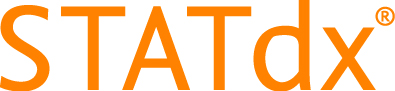 Teşekkürler
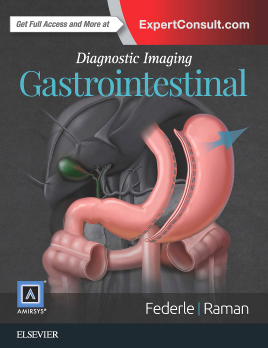 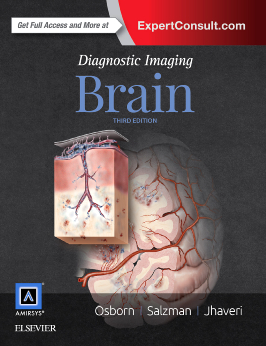 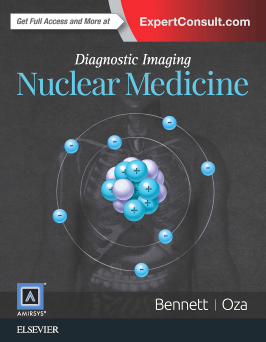